FY 2021 Quarterly Marketing Presentation4th Quarter
Q4 Kentucky Legend Marketing Schedule
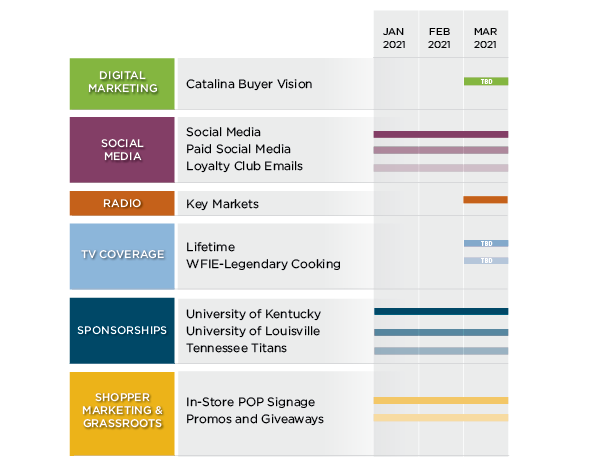 2
A Brighter Menu of Marketing Tactics | Q4
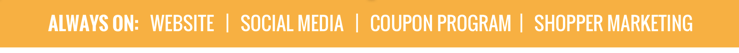 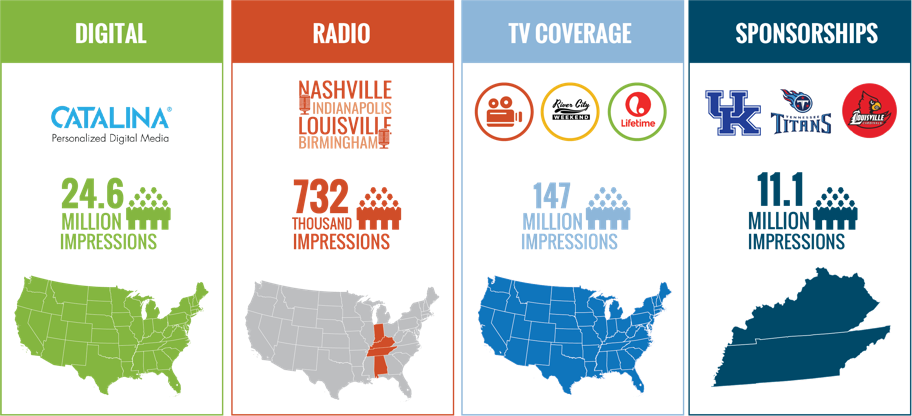 3
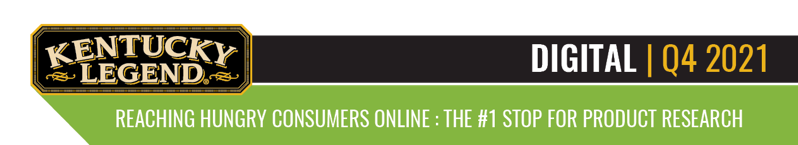 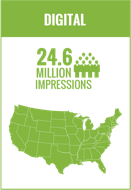 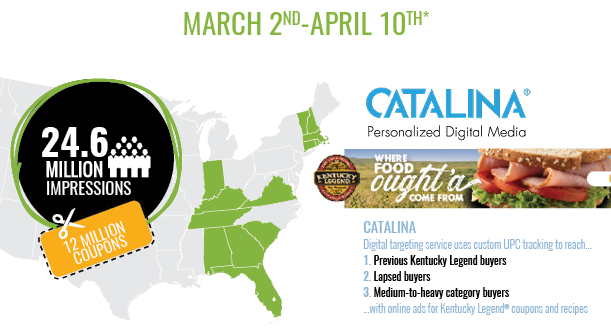 4
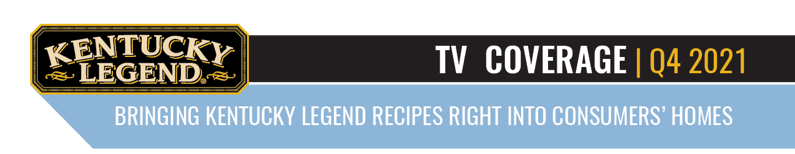 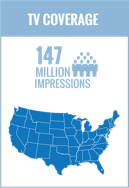 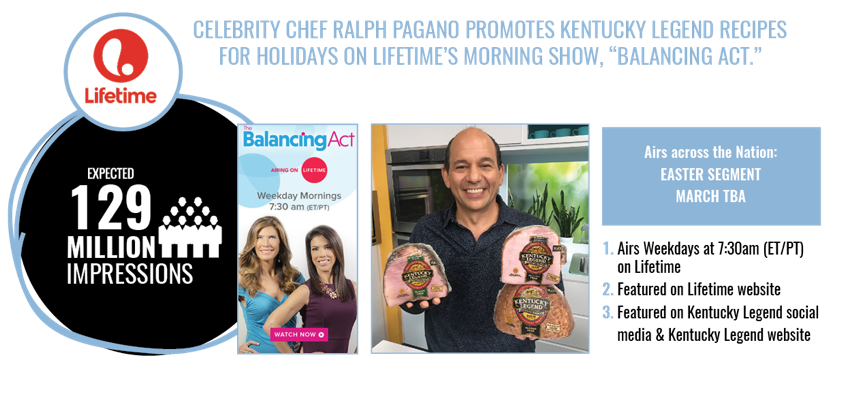 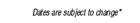 5
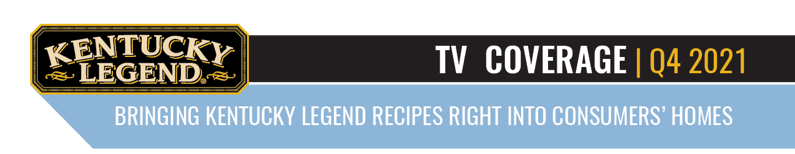 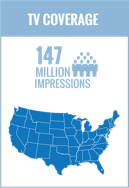 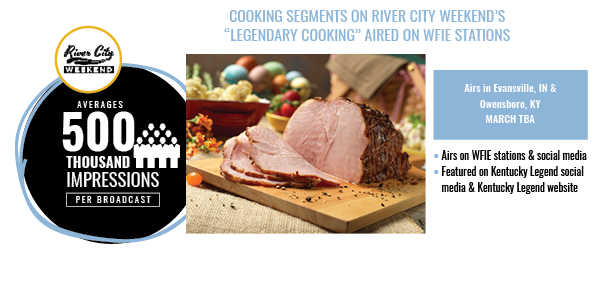 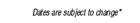 6
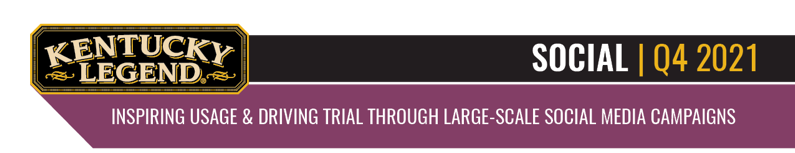 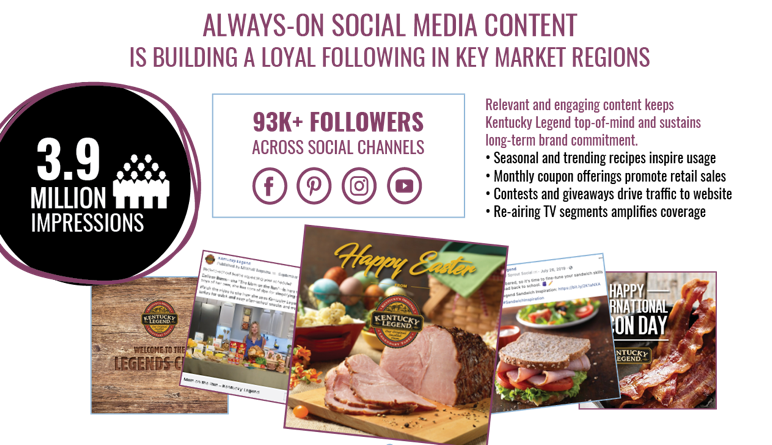 7
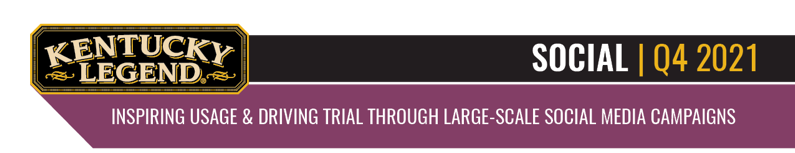 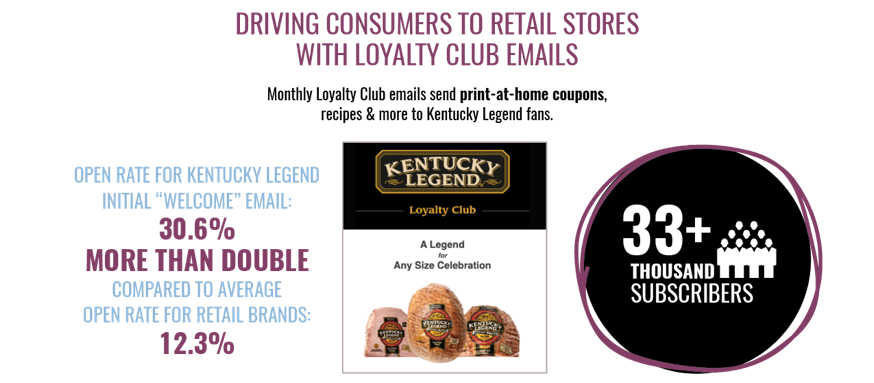 8
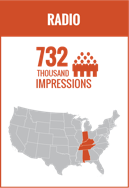 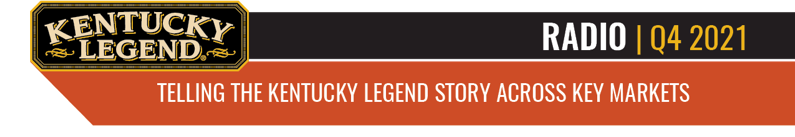 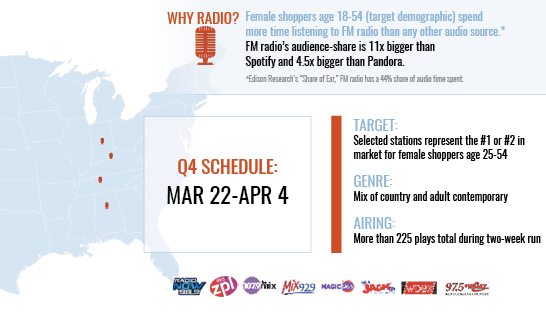 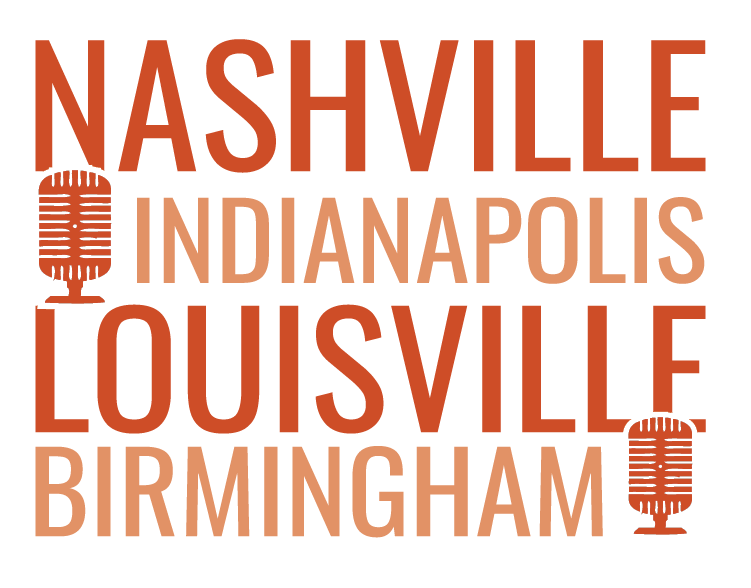 9
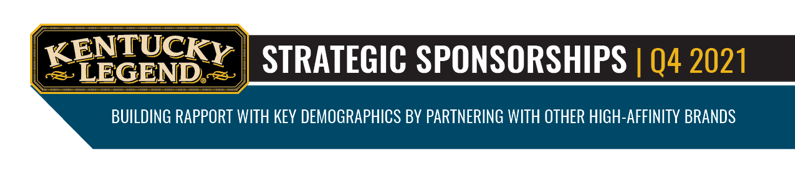 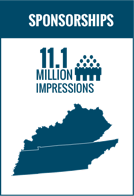 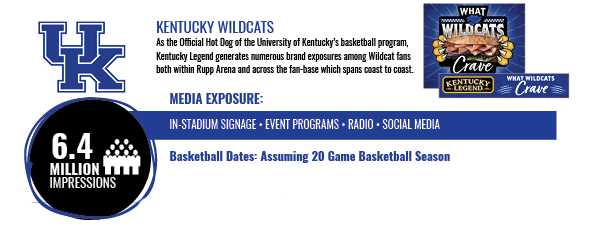 10
[Speaker Notes: Kentucky Legend is also the UK SEC Baseball Sponsor.]
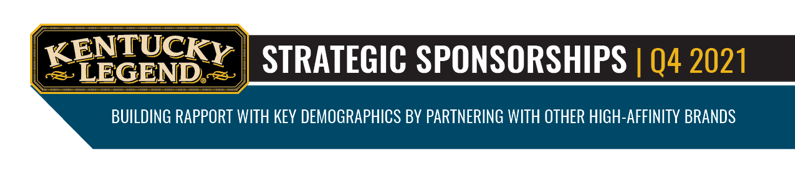 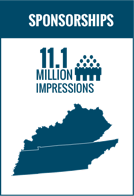 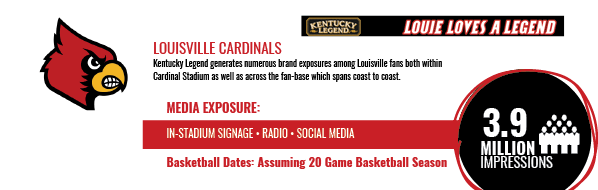 11
[Speaker Notes: Kentucky Legend is also the UK SEC Baseball Sponsor.]
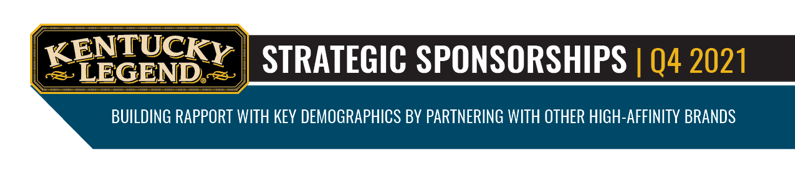 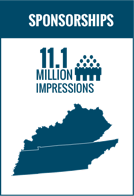 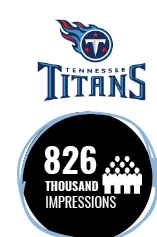 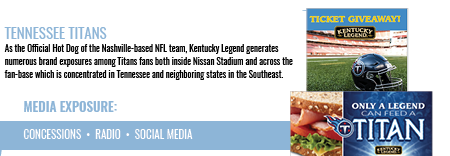 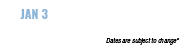 12
[Speaker Notes: Kentucky Legend is also the UK SEC Baseball Sponsor.]
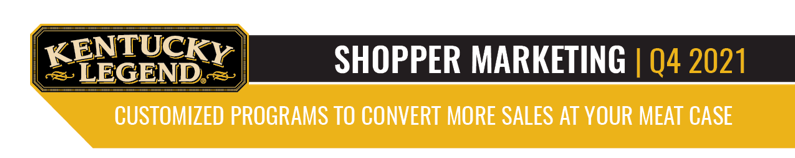 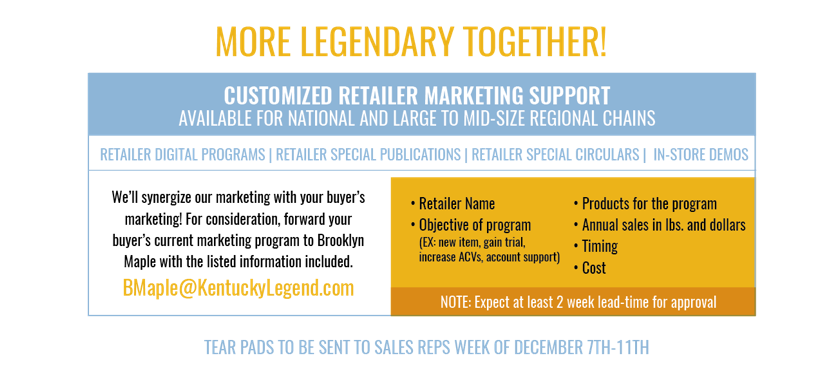 13
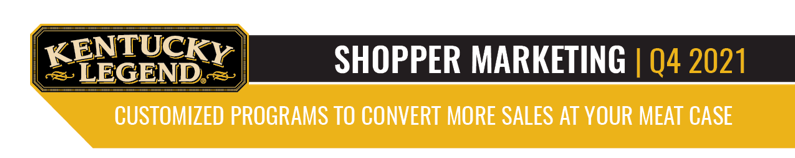 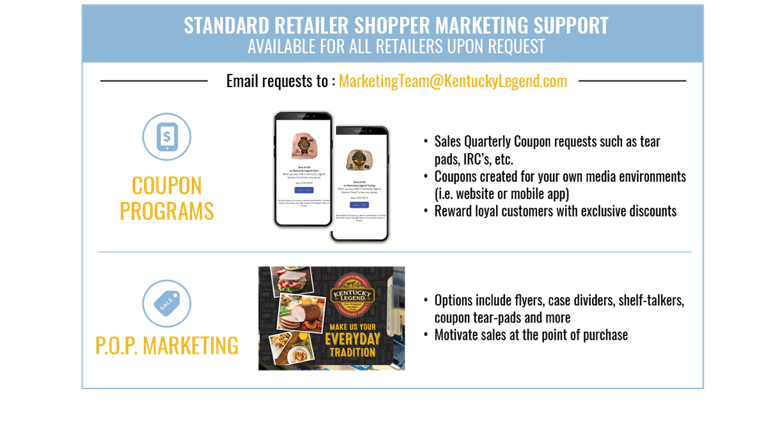 14
REGIONAL BRANDS
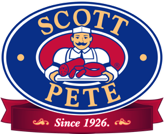 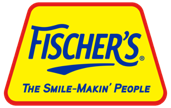 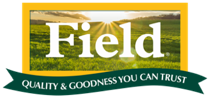 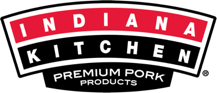 15
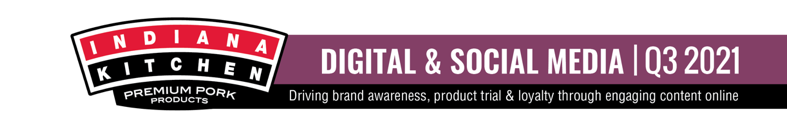 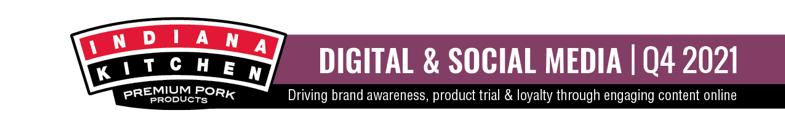 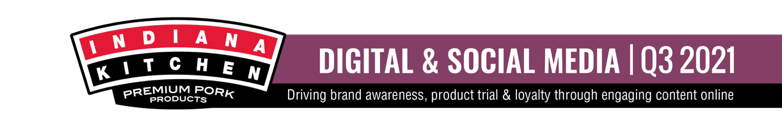 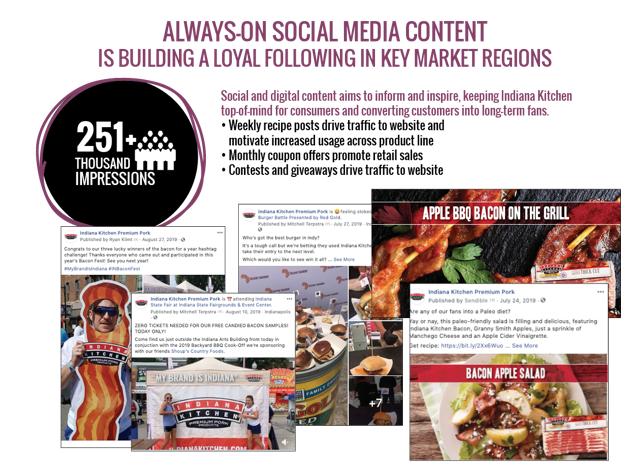 16
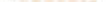 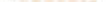 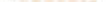 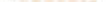 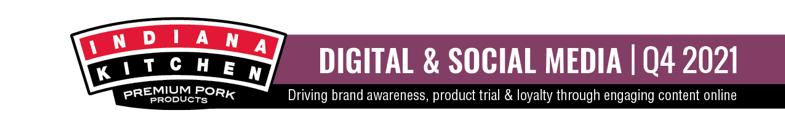 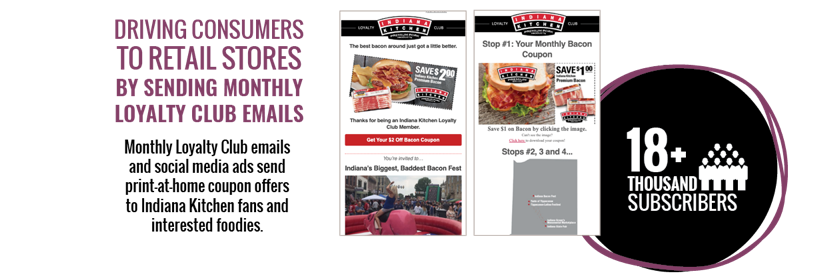 17
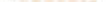 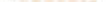 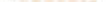 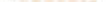 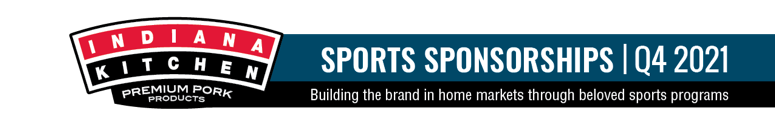 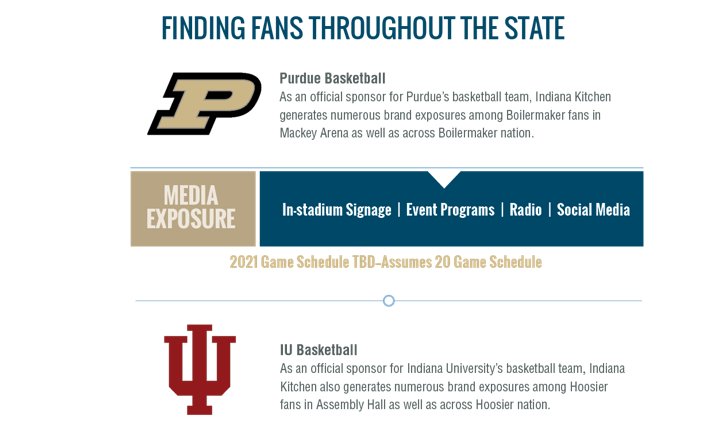 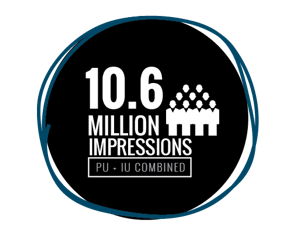 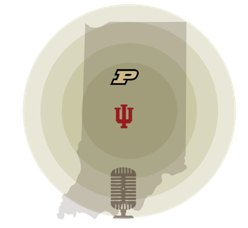 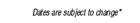 18
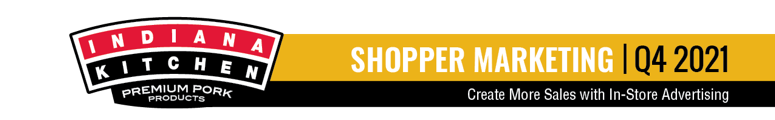 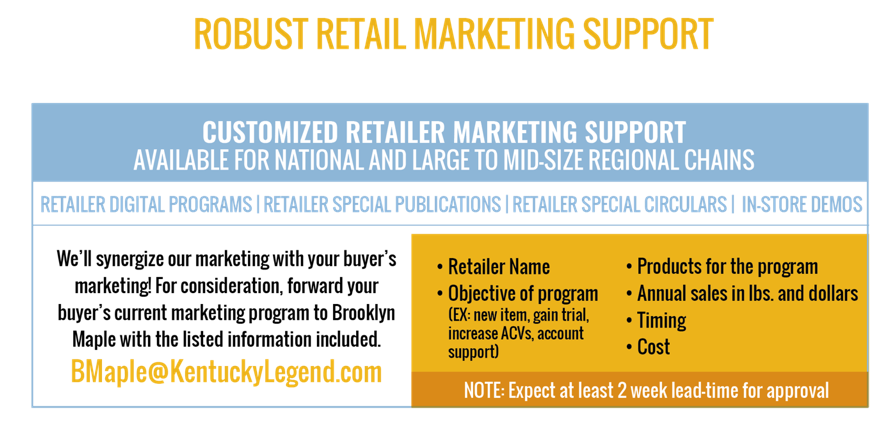 19
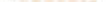 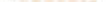 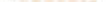 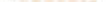 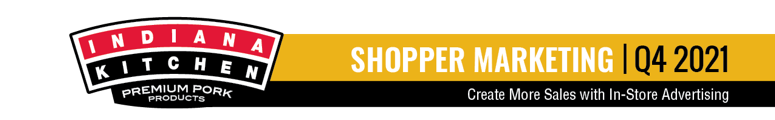 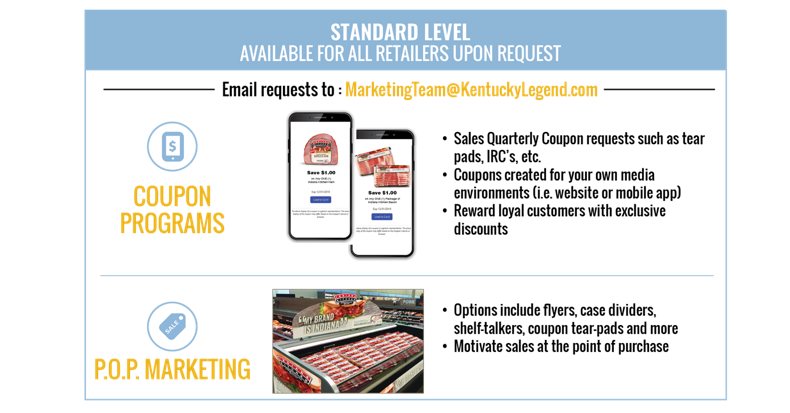 20
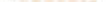 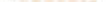 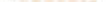 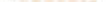 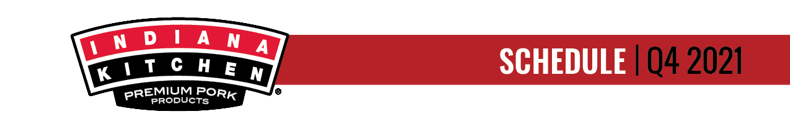 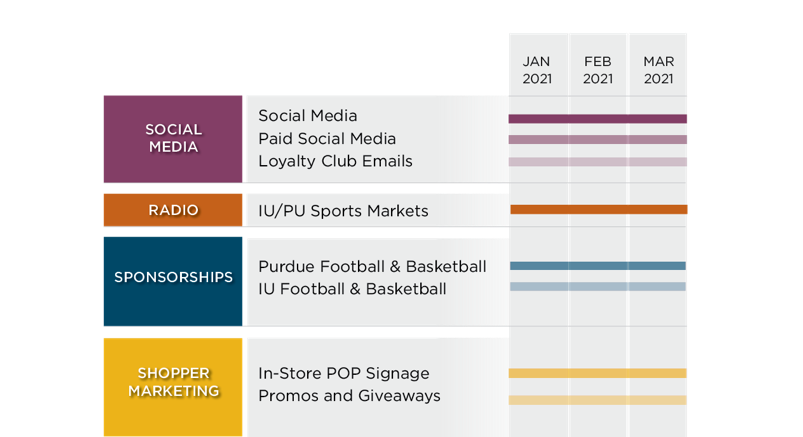 21
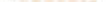 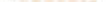 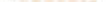 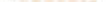 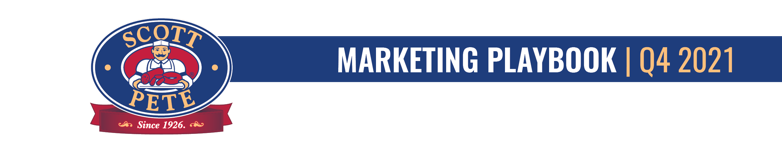 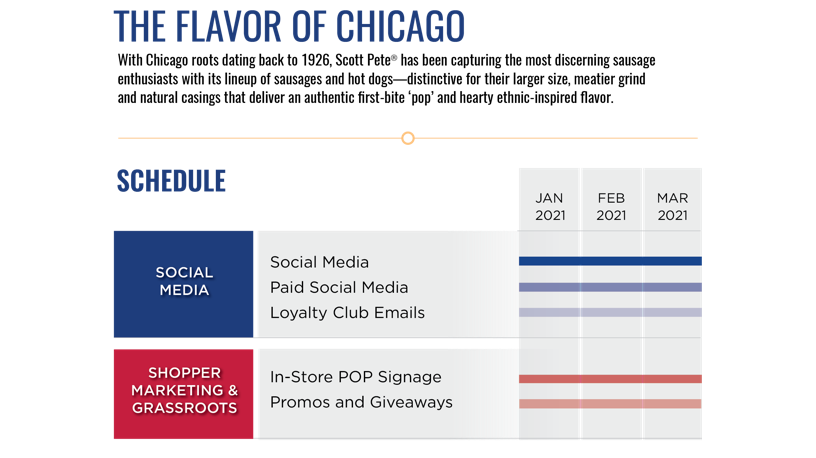 22
[Speaker Notes: We continue to see large increases in growth numbers for Scott Pete…..up 817 followers since November 2019 which is well over 100% growth.]
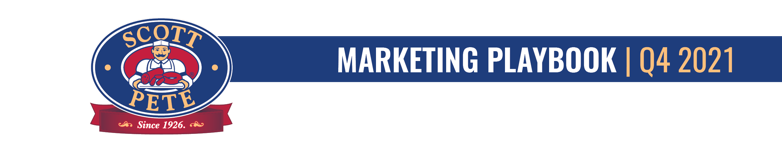 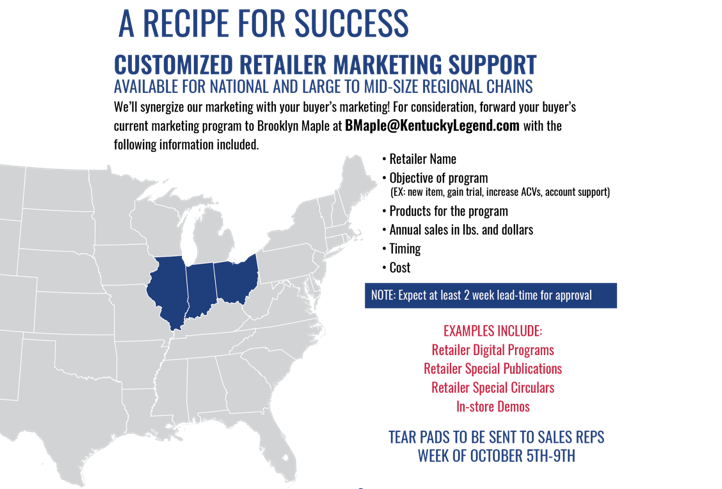 23
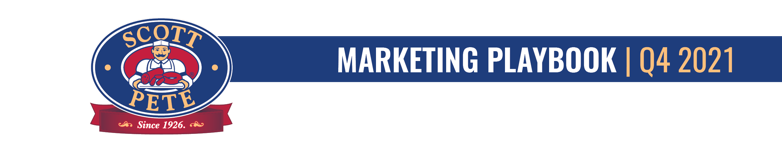 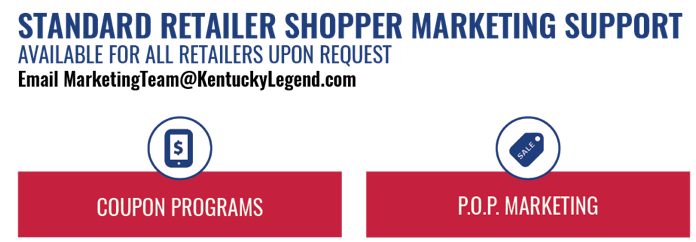 24
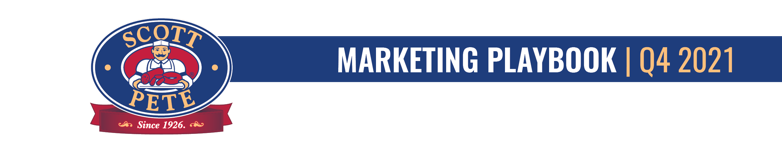 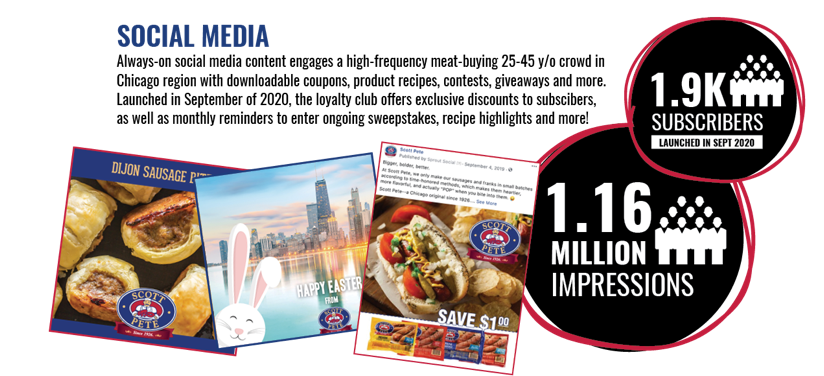 25
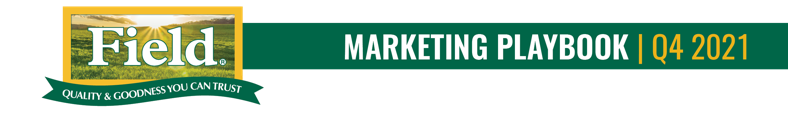 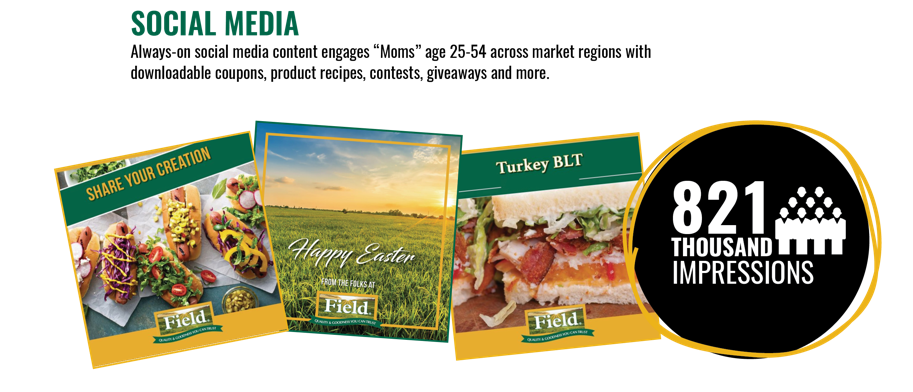 26
[Speaker Notes: Always on social media has helped Field reach over 100% growth since Nov 2019—and we can expect at least 625,000 impressions via social media alone in the 1st quarter.]
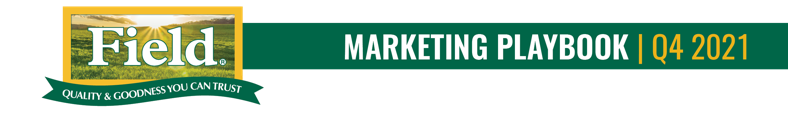 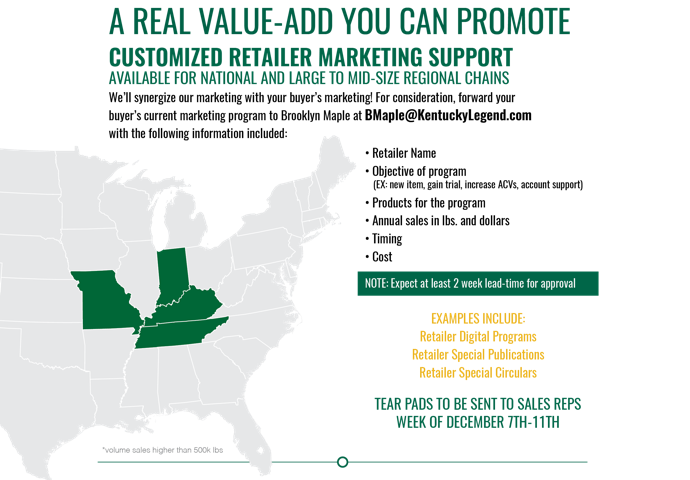 27
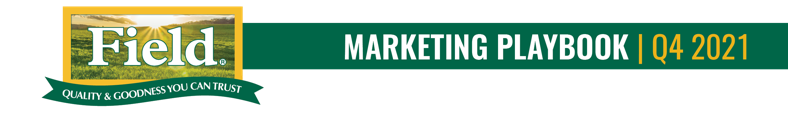 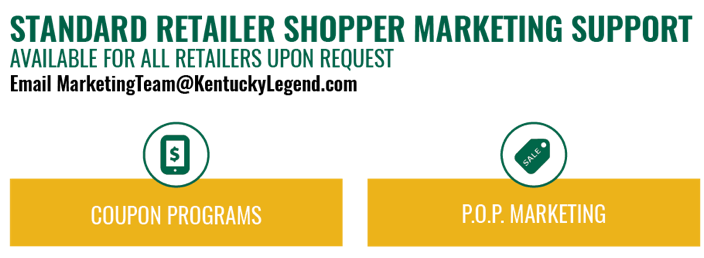 28
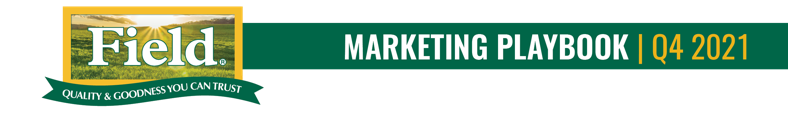 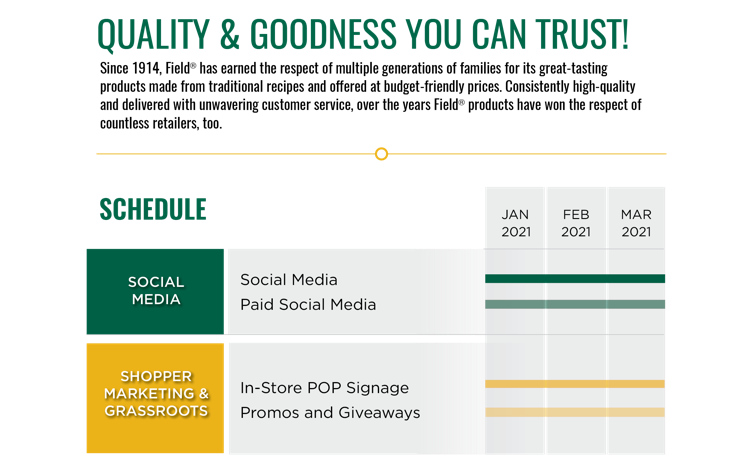 29
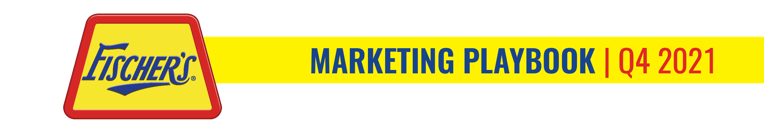 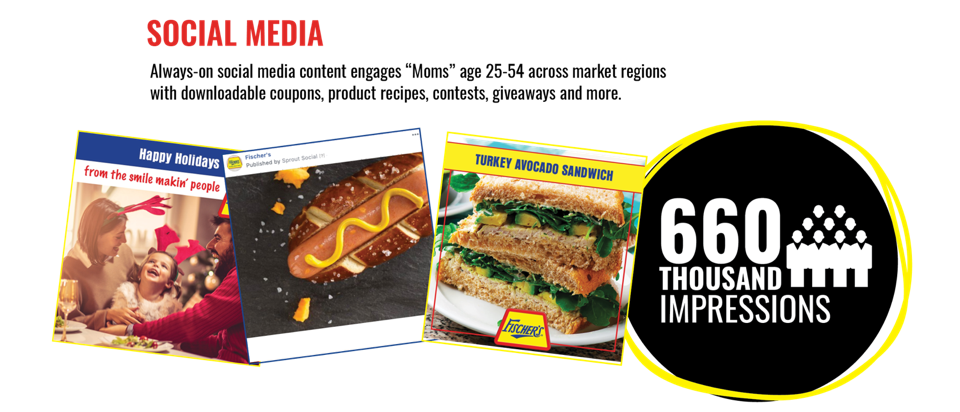 30
[Speaker Notes: Targeting Mom’s ages 25-54 is how we’ve seen 150 NEW followers via social media since Nov. which again accounts for over 100% growth.  During Q1 we plan to continue to target Mom’s, anticipating over 450,000 impressions by delivering great content such downloadable coupons, product recipes, giveaways and more!]
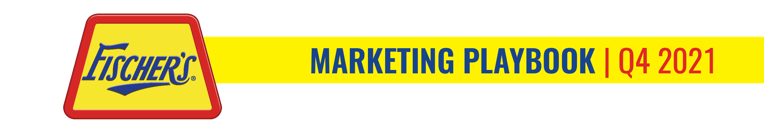 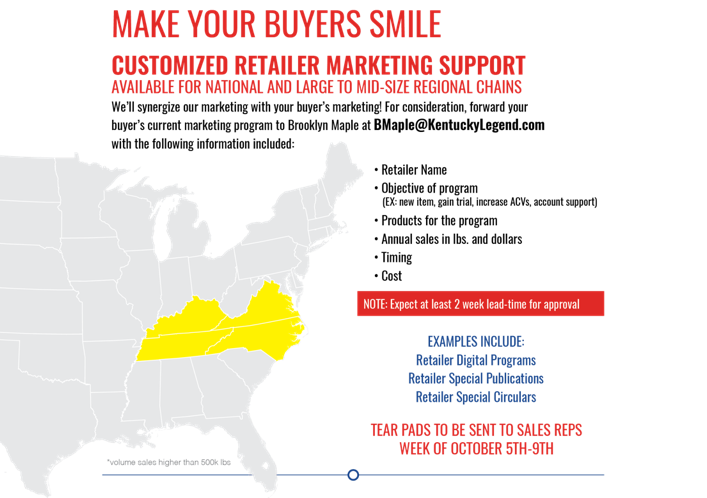 31
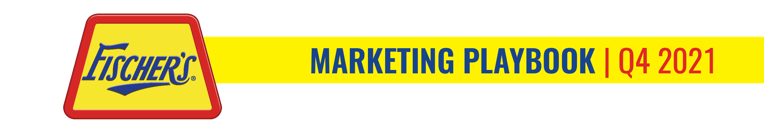 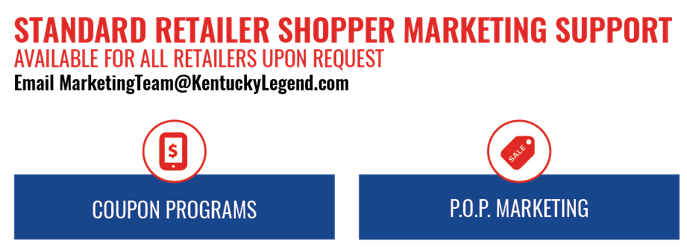 32
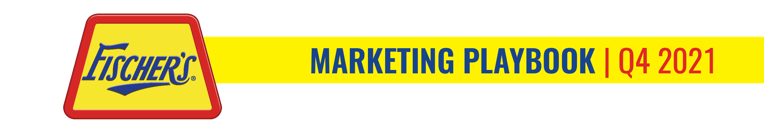 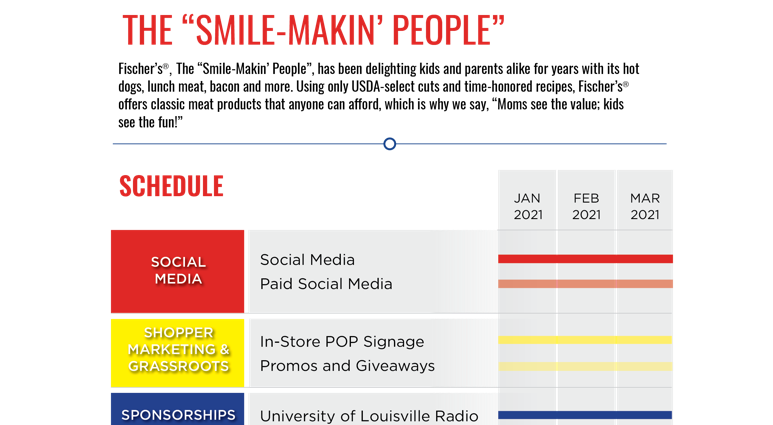 33
Thank you